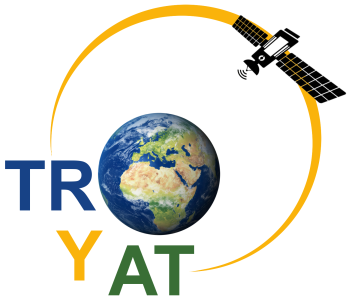 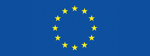 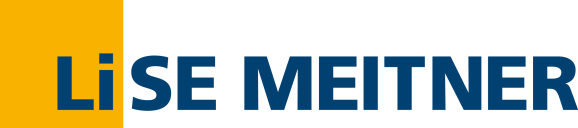 How to measure
 ATMOSPHERIC WATER VAPOR
With the
GLOBAL NAVIGATION SATELLITE SYSTEM
(GNSS)
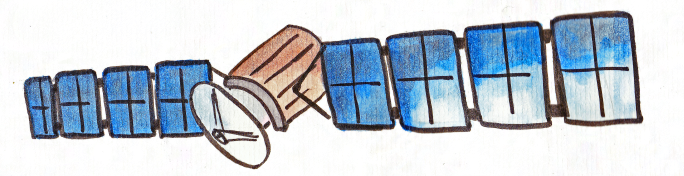 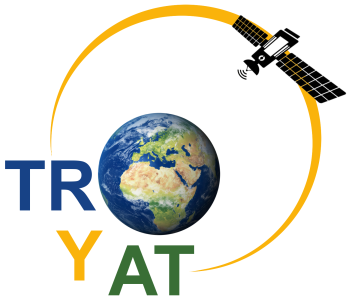 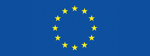 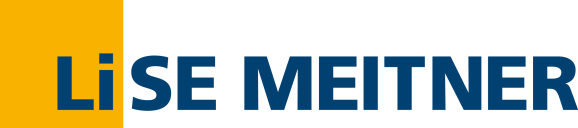 WHY?
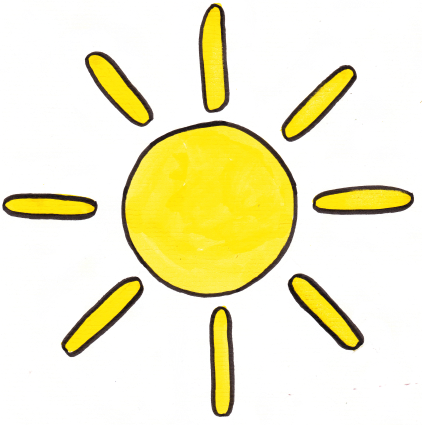 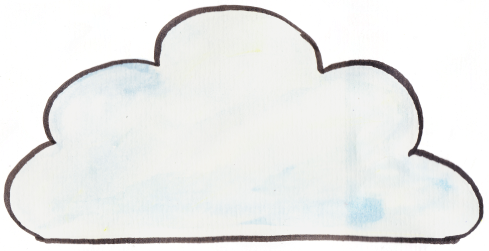 1. Weather Prediction
2. Greenhouseeffect
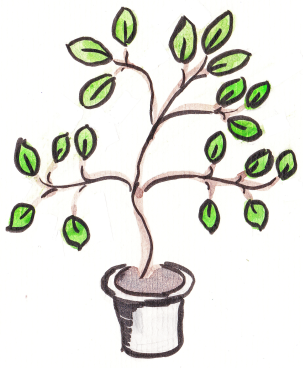 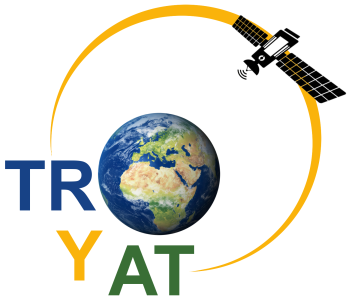 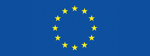 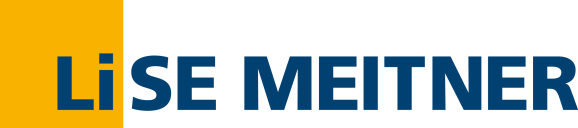 ATMOSPHERE
1000km
~ 1/6 Earthradius
6371 km
EARTH
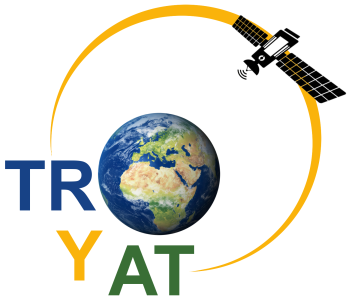 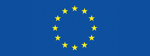 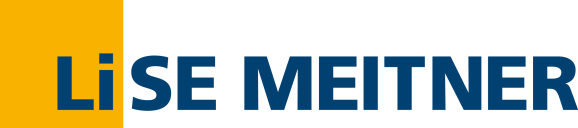 h (km)
1000 km
INTERPLANETARY MEDIUM
30 km
15 km
99%
90%
TROPOSPHERE
TROPOS = TURNING and MIXING
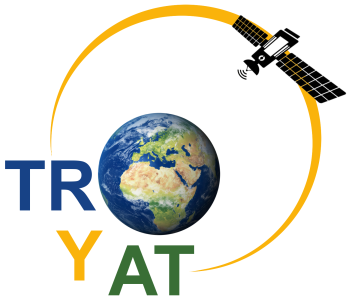 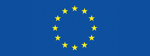 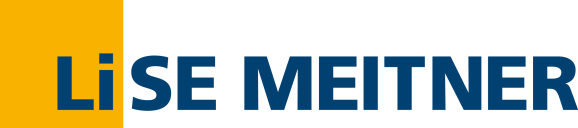 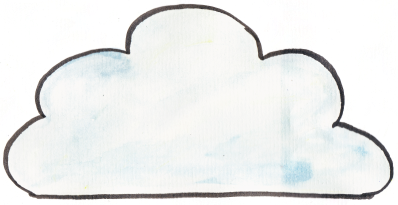 10 Days!
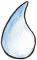 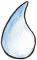 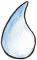 15%
85%
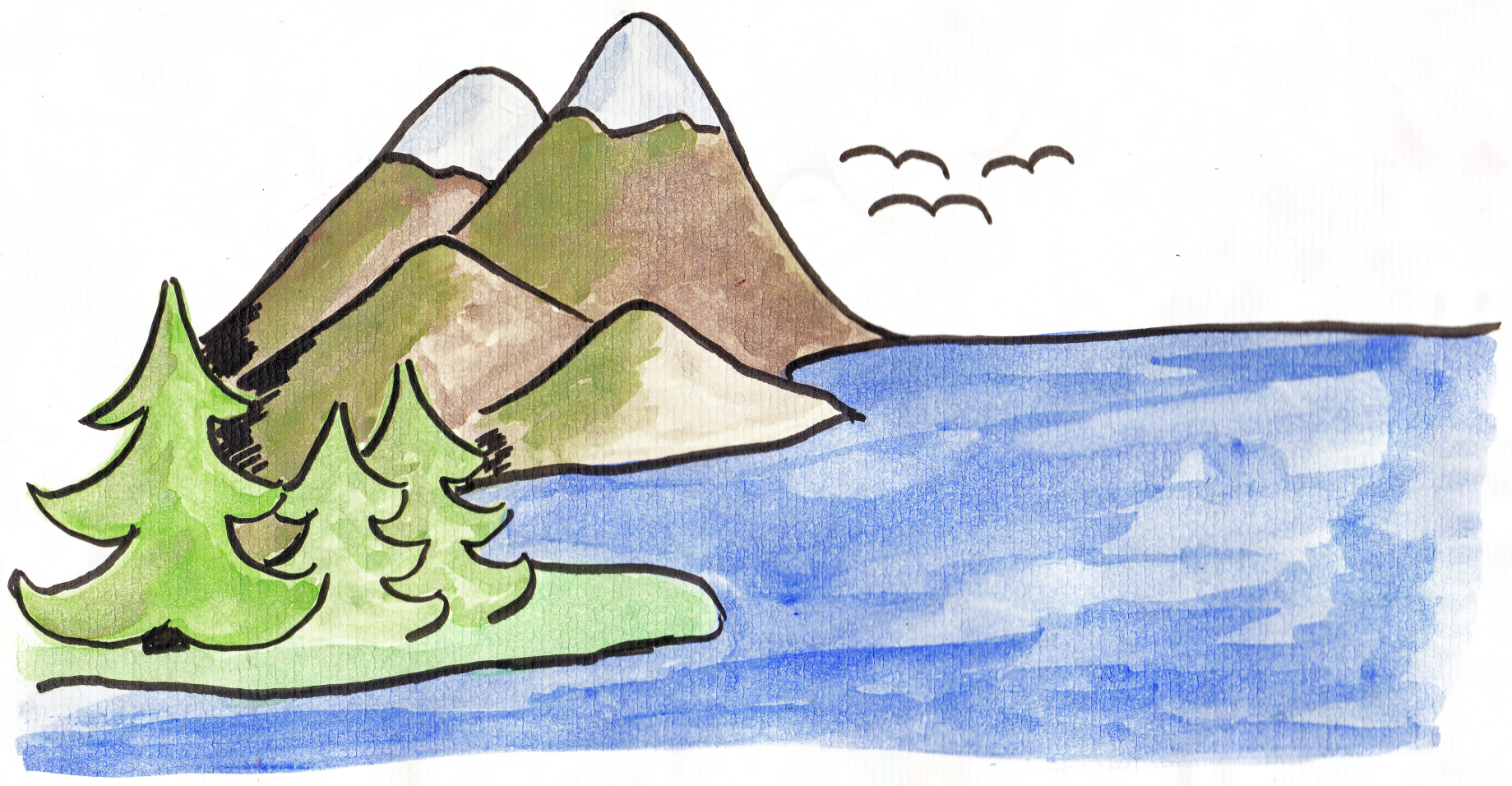 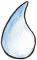 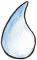 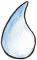 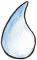 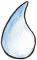 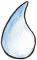 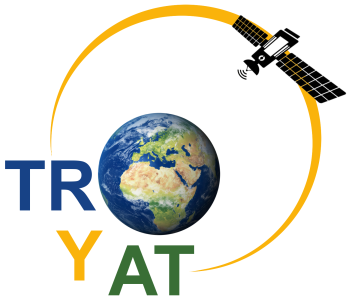 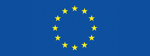 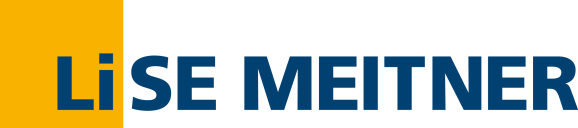 Atmospheric Water Vapour
h (km)
RADIO SOUNDING
9 km
2%
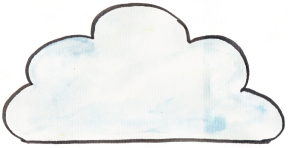 7 km
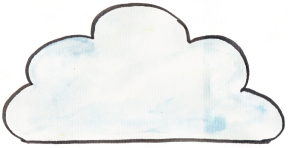 5%
5 km
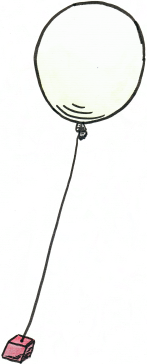 43%
1,5 km
50%
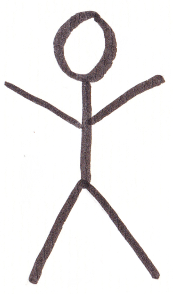 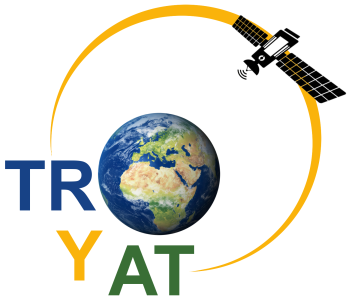 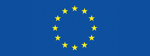 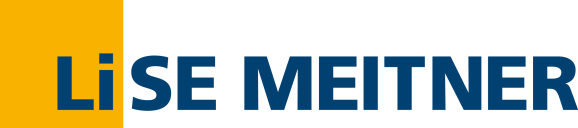 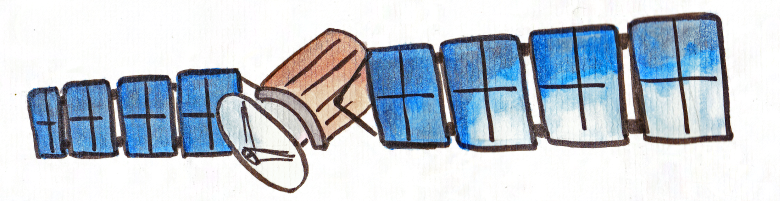 h
20.000 km
?
cvac = 300.000 km/s
2 m
t
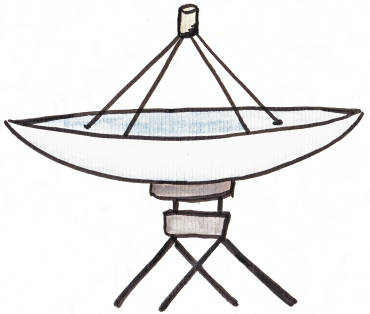 78% N2
21% O2
~ 0,07 s
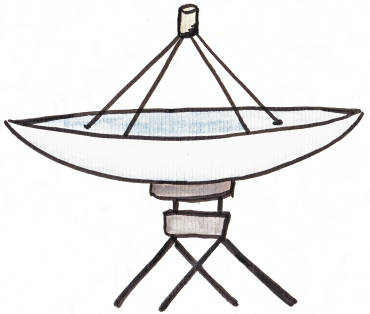 - 2 m
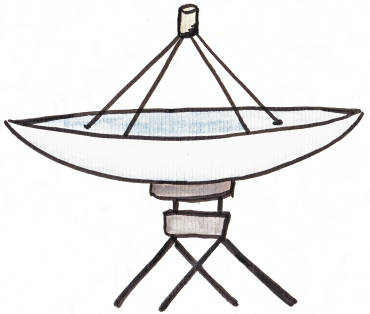 - 1- 80 cm
TEAM
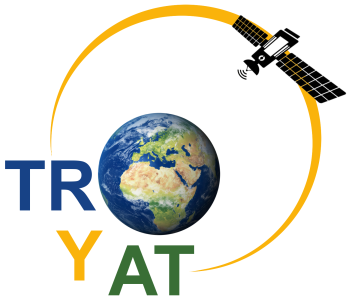 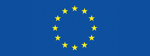 Original Video
www.youtube.com/watch?
time-continiue=11&v=t1inZaRdWY4
Youtube: GNSS Meterology: Explained
Power Point
Version
Erasmus+ Strategic Partnership 
„Track Your Atmosphere“
Further Members:
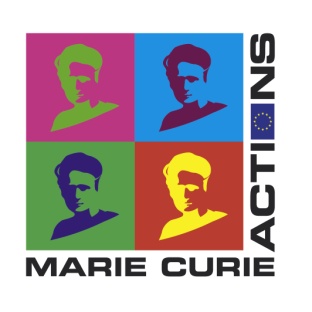 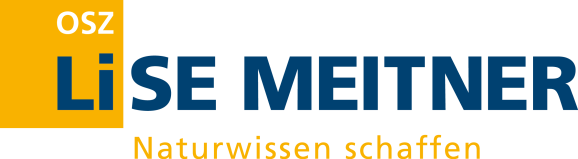 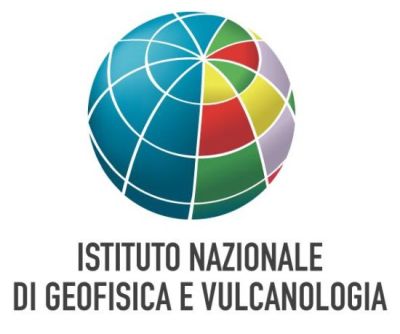 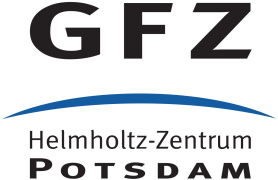 Dr. Swantje Wiebalck
Dr. Boris Reusch
Dr. Ulrich Sander
Christian Hoffmann
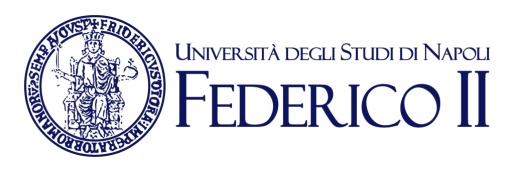 Guergana Guerova
Rositsa Topchiyska
Tzvetan Simeonov
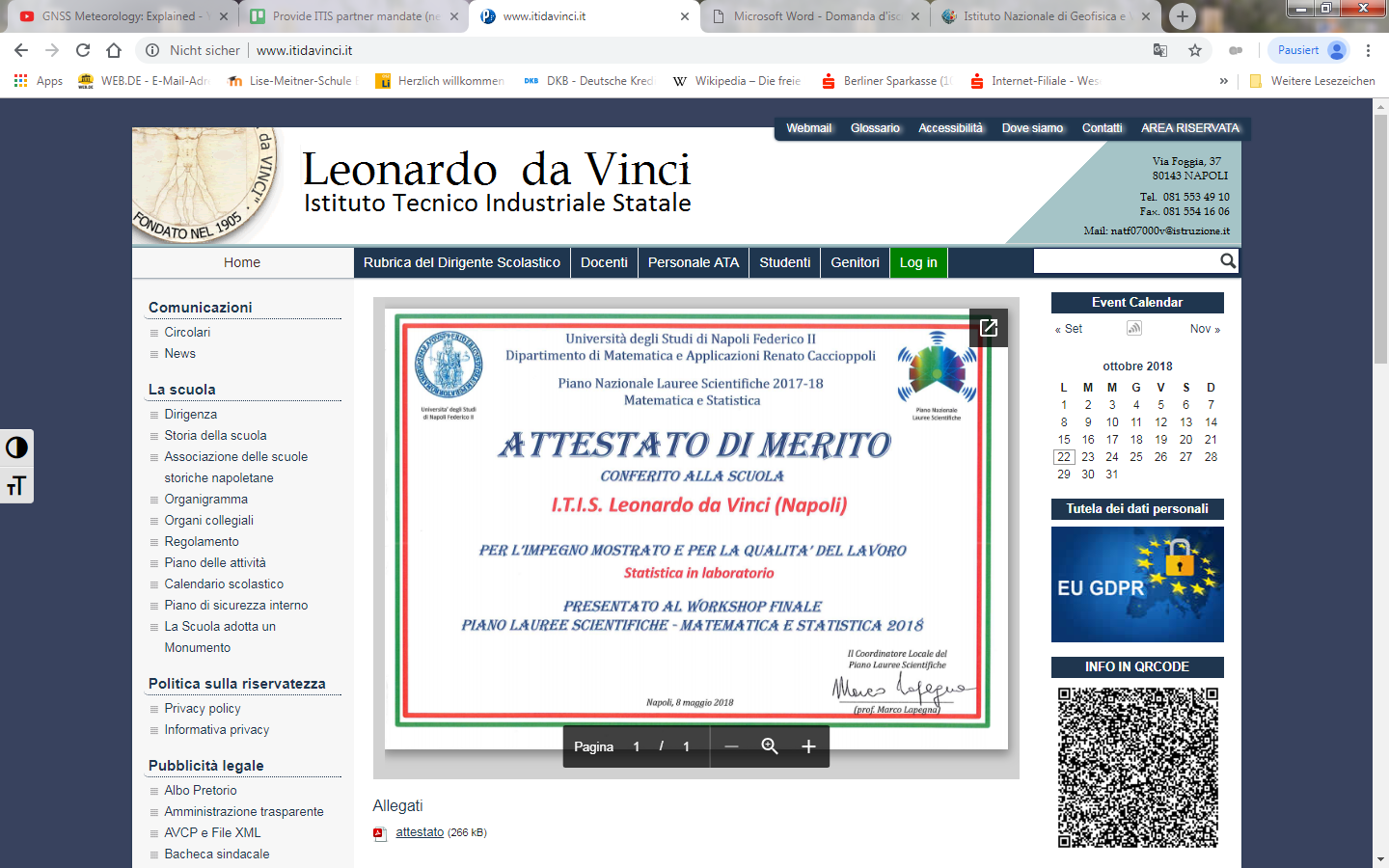 LSC
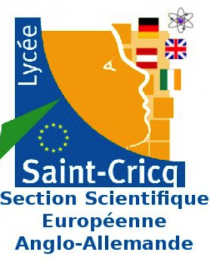 CC BY 3.0 DE  
Pictures shown in this presentation by Dr. S. Wiebalck
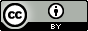